Технология работы с цифровыми образовательными платформами в условиях дистанционного обучения
РЭШ
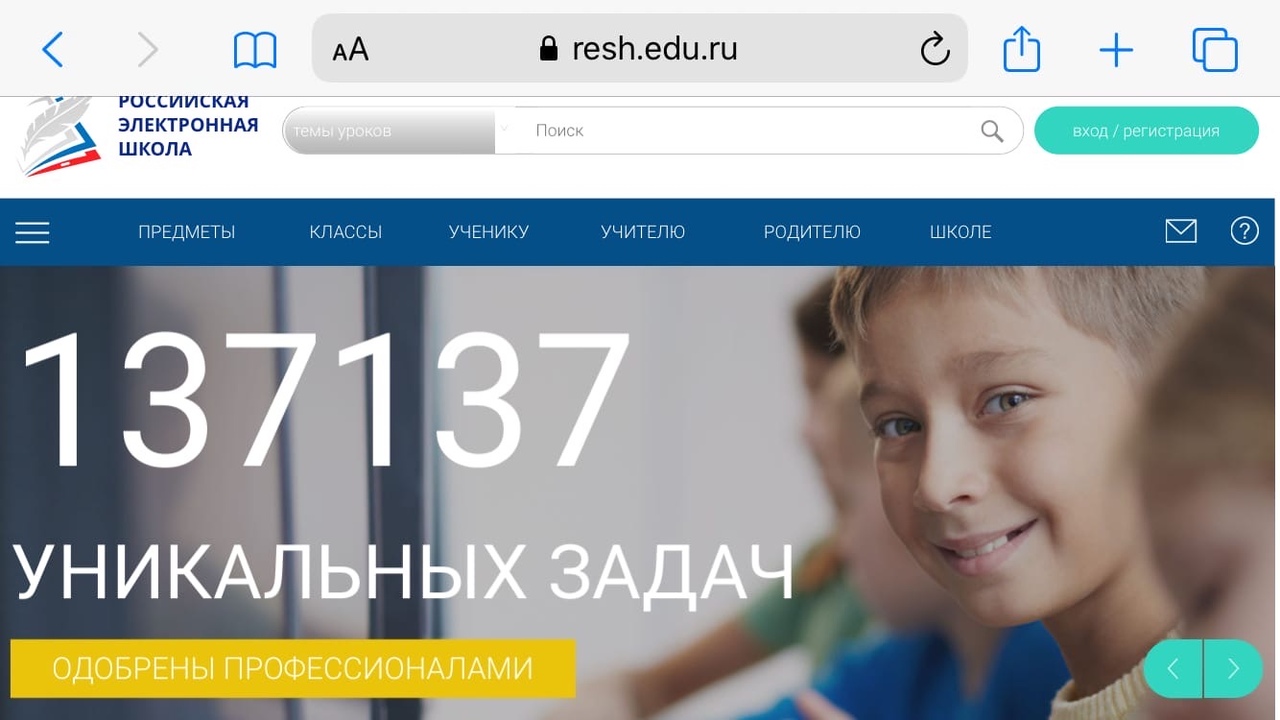 Регистрация       Личный кабинет
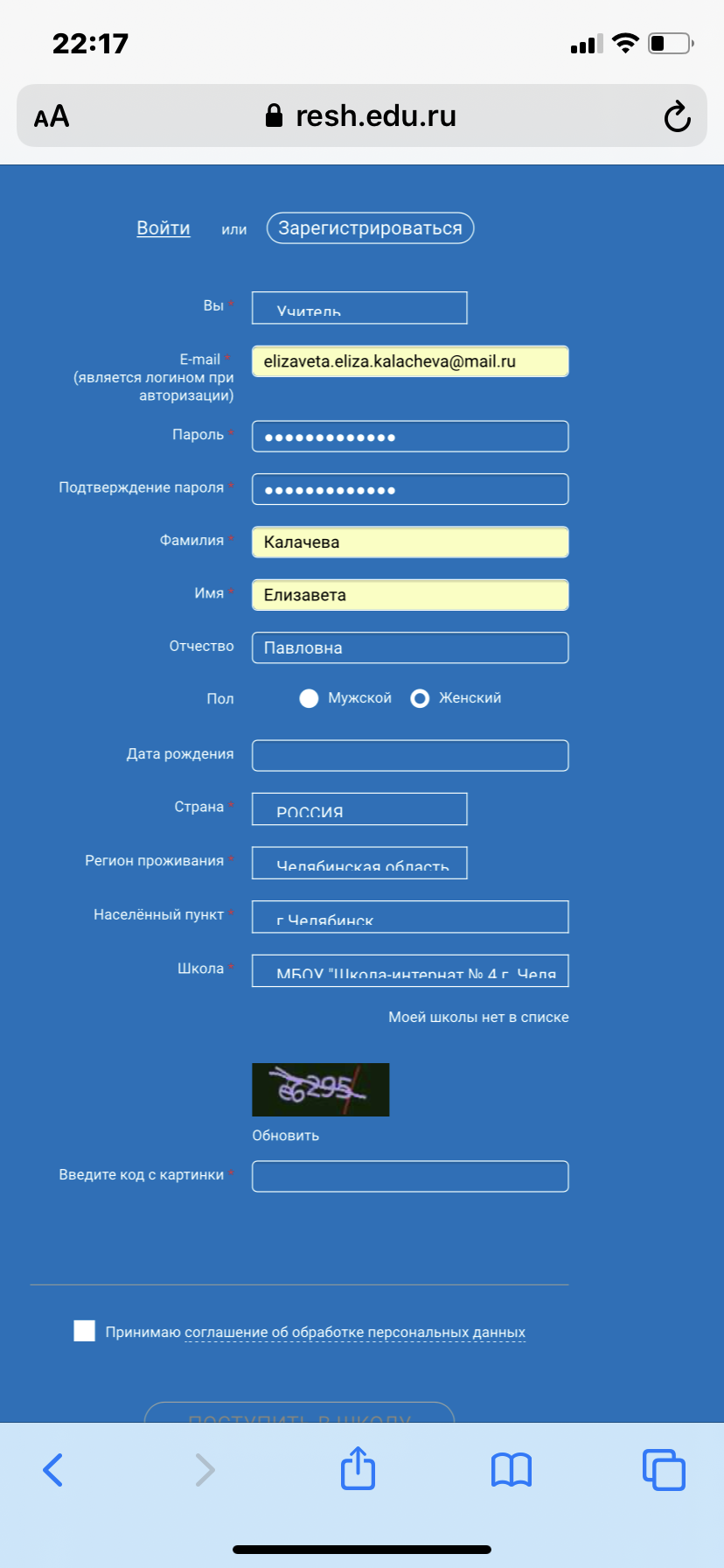 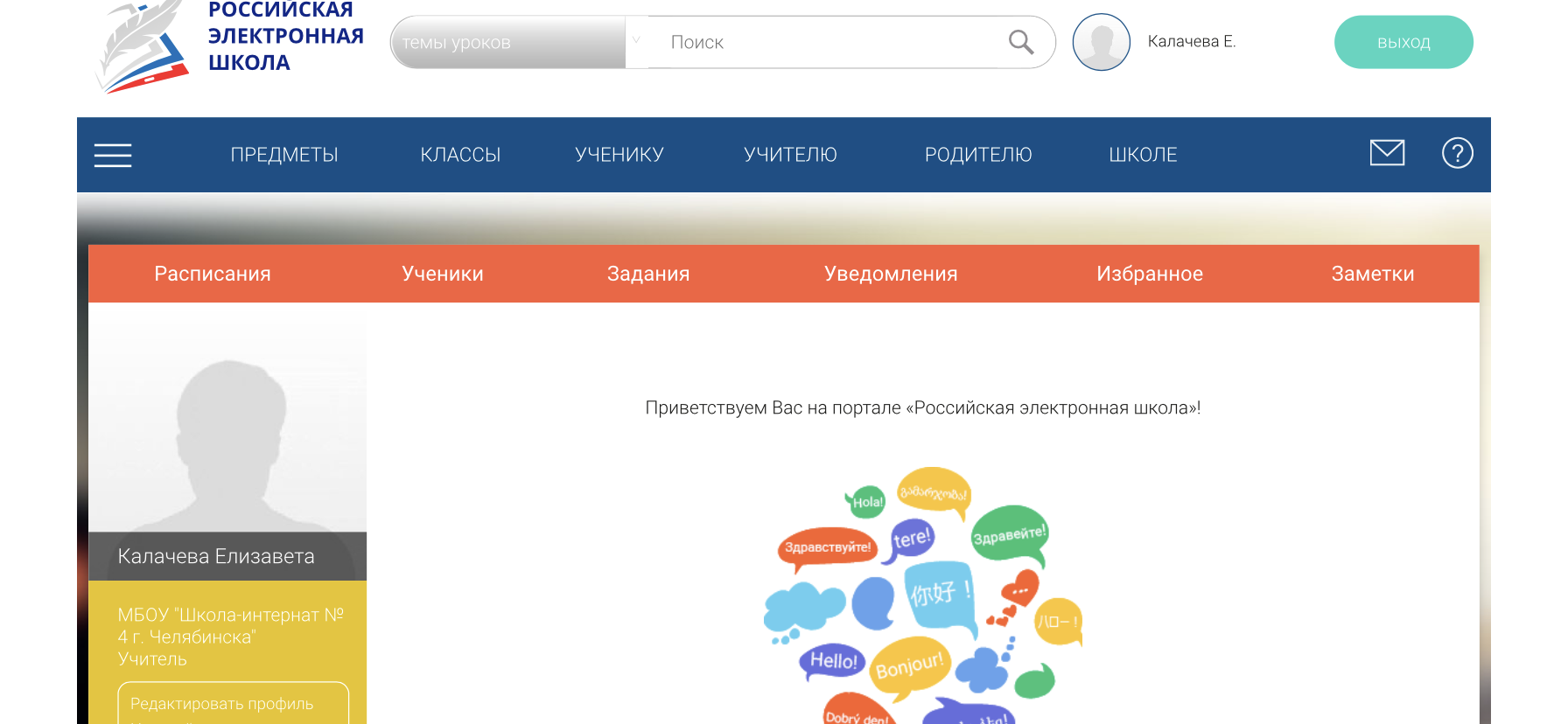 Личный кабинет ученика
Привязанные ученики
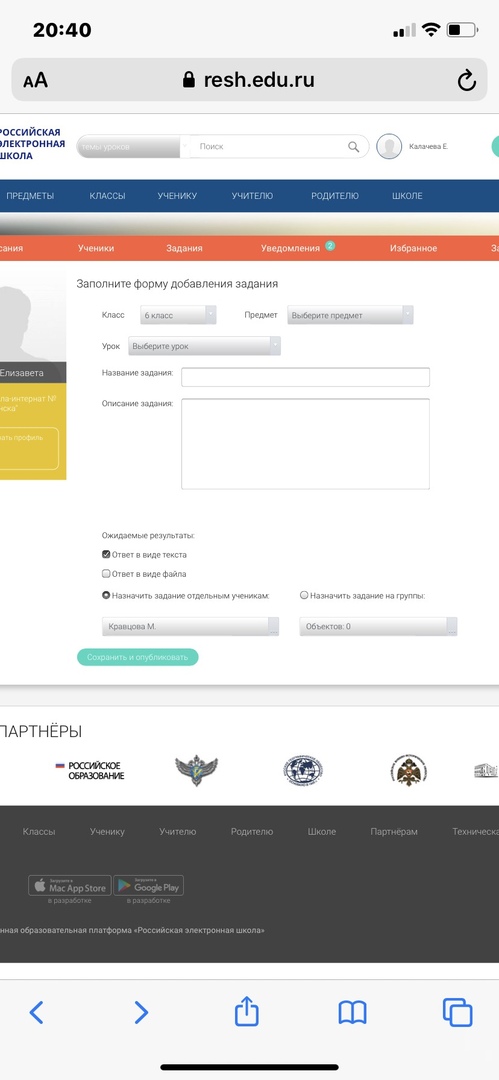 Задания
После публикации все указанные в форме учащиеся получат уведомление об индивидуальном задании.
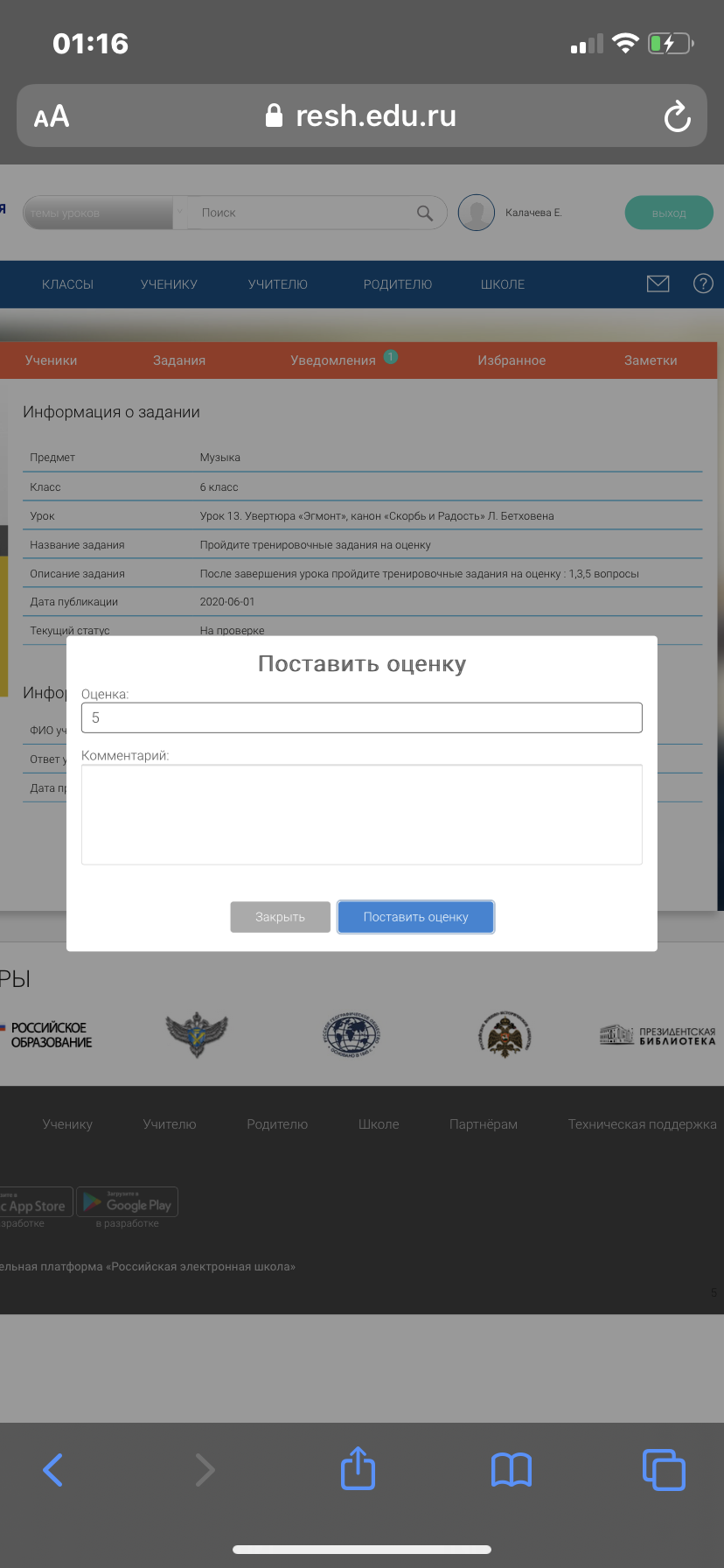 Использование рэш  без                          регистрации
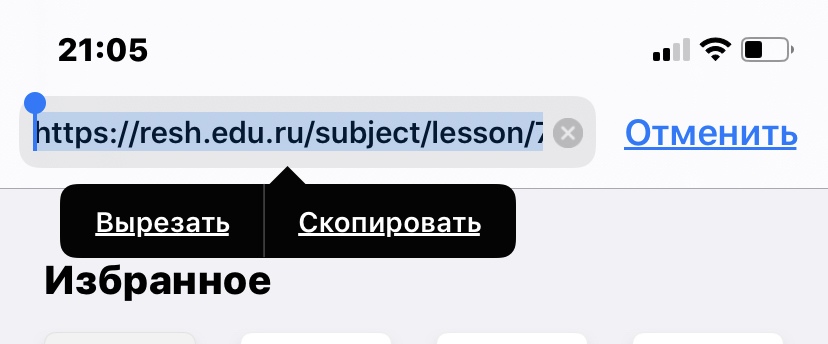 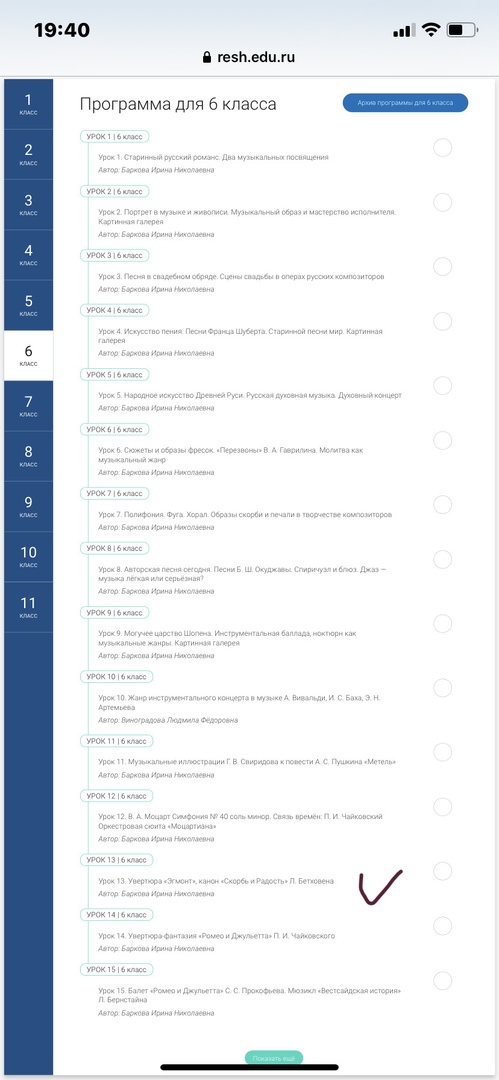 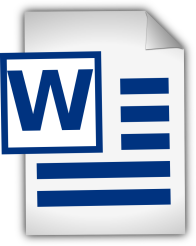 Сетевой город
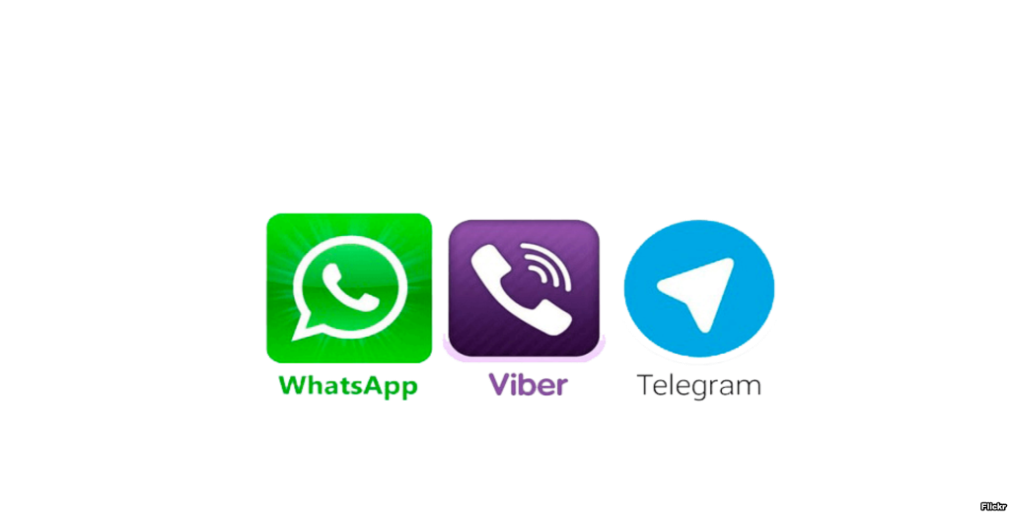 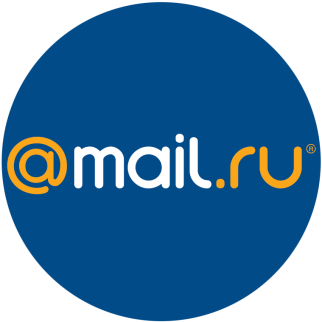 Задания из рэш
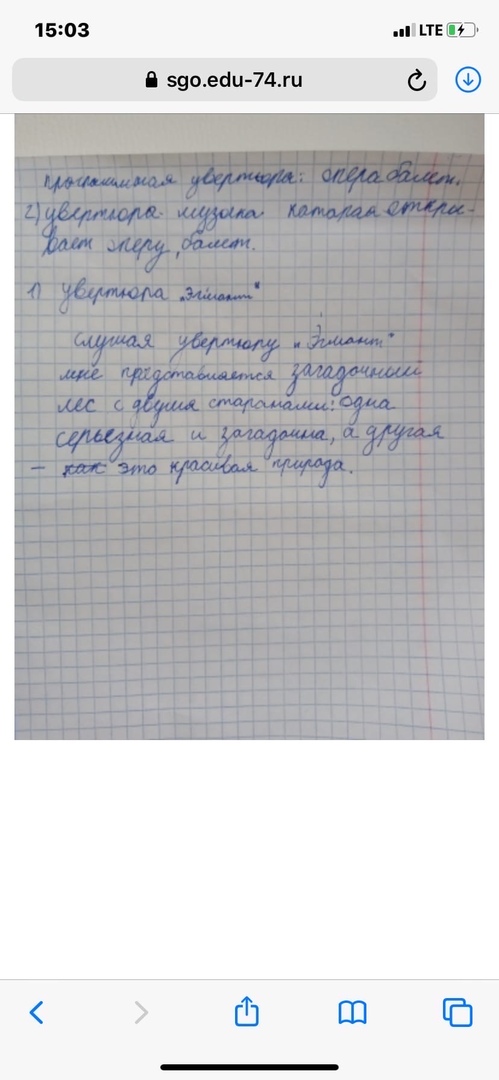 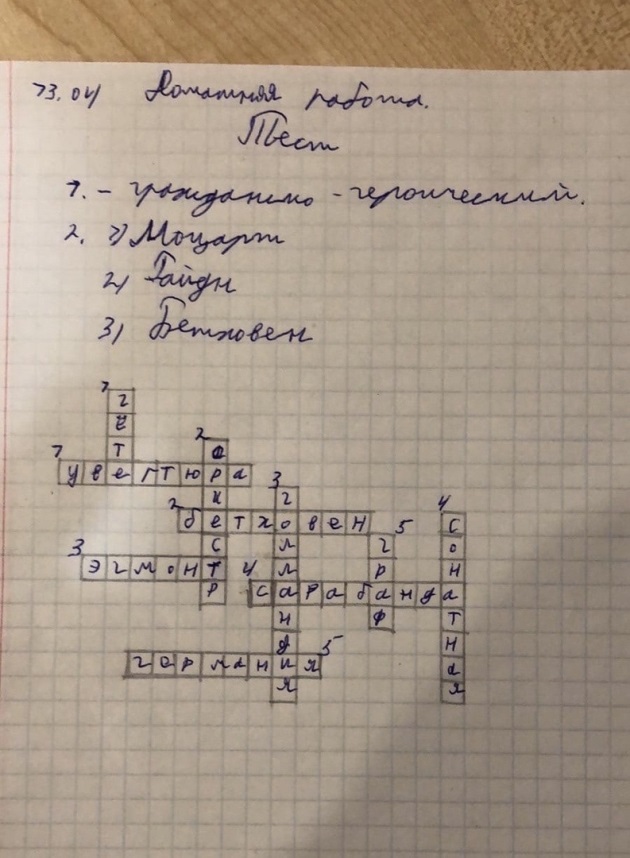 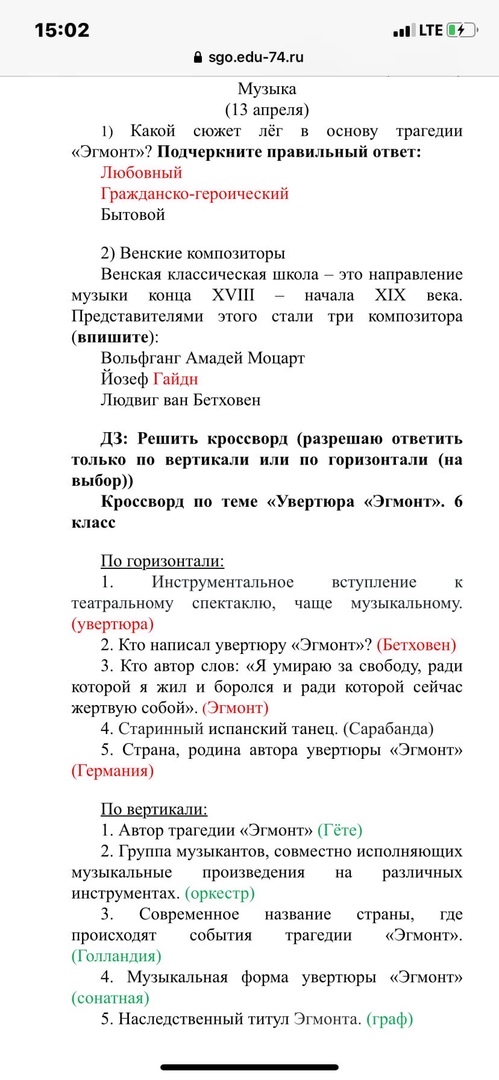 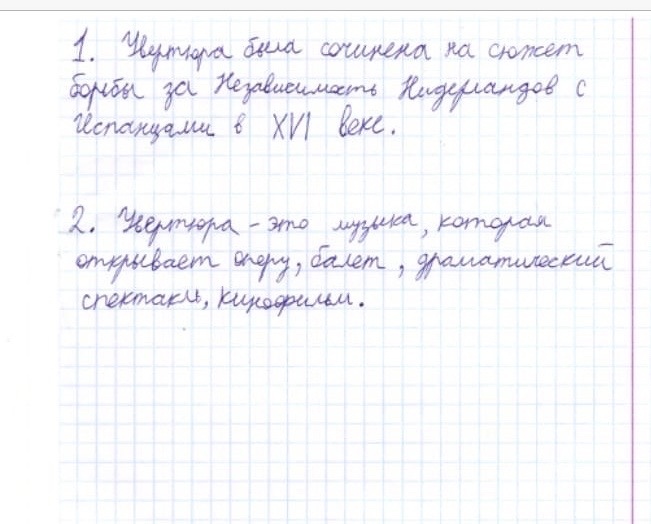 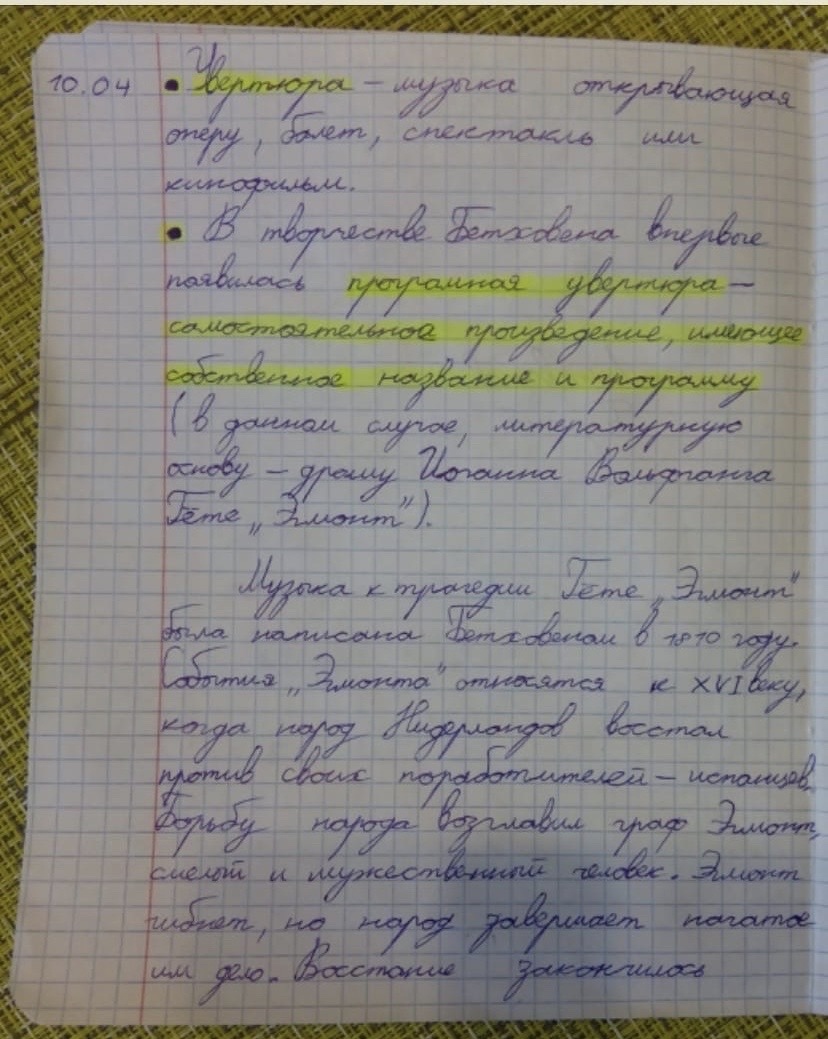 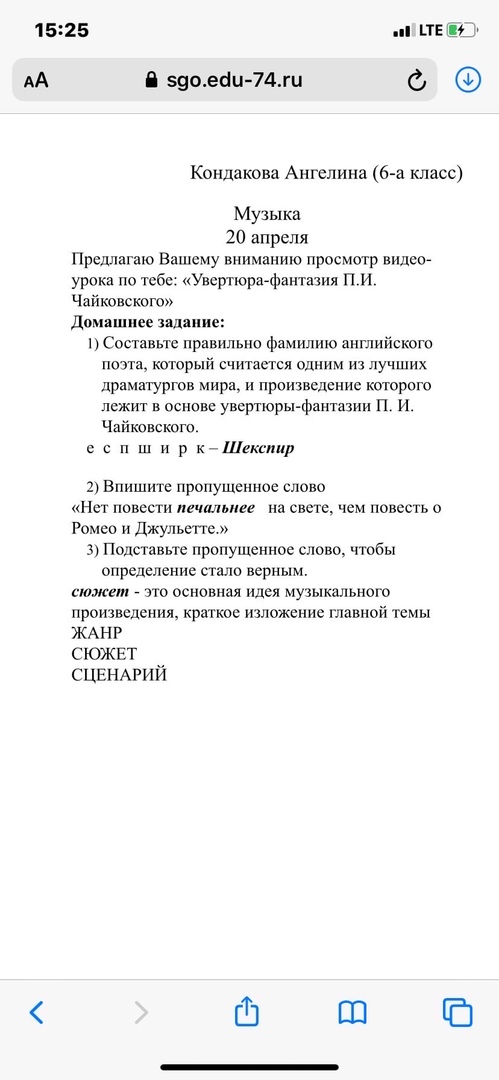 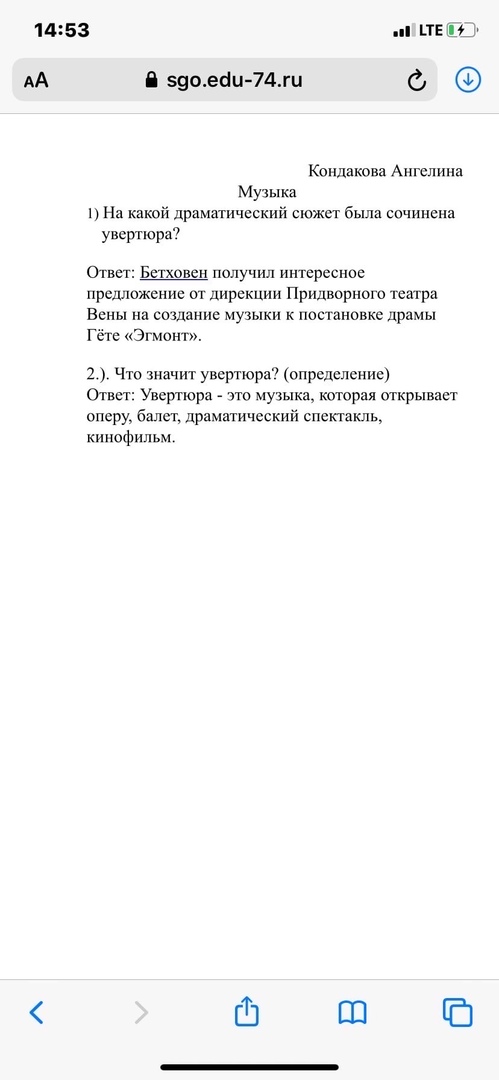 Инфоурок
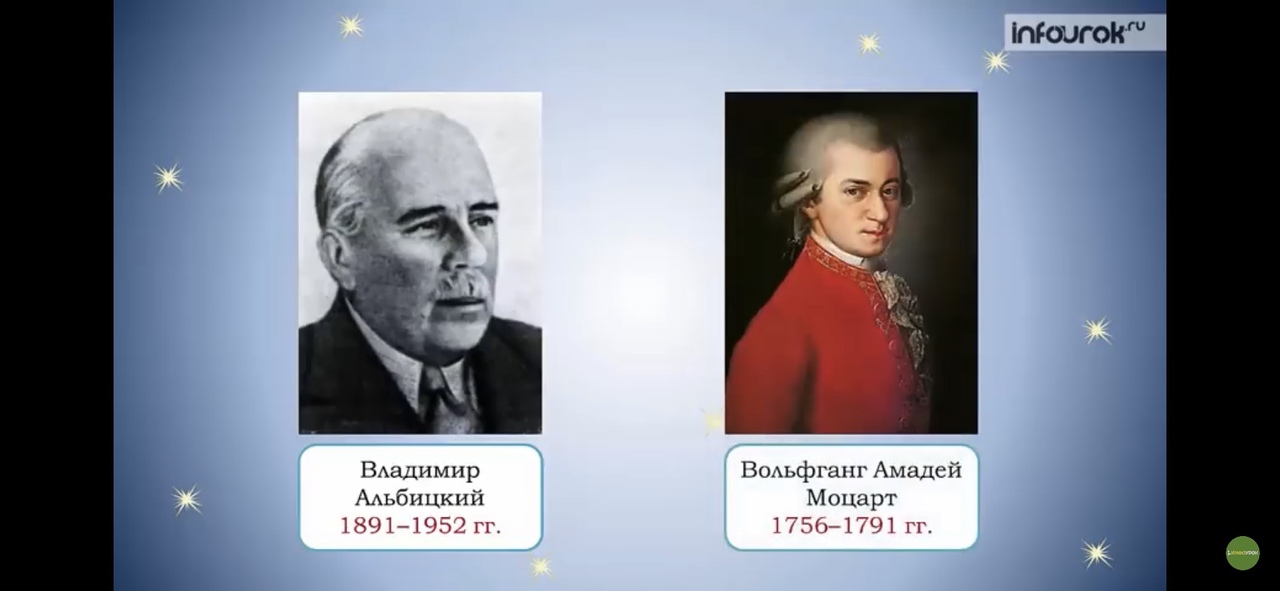 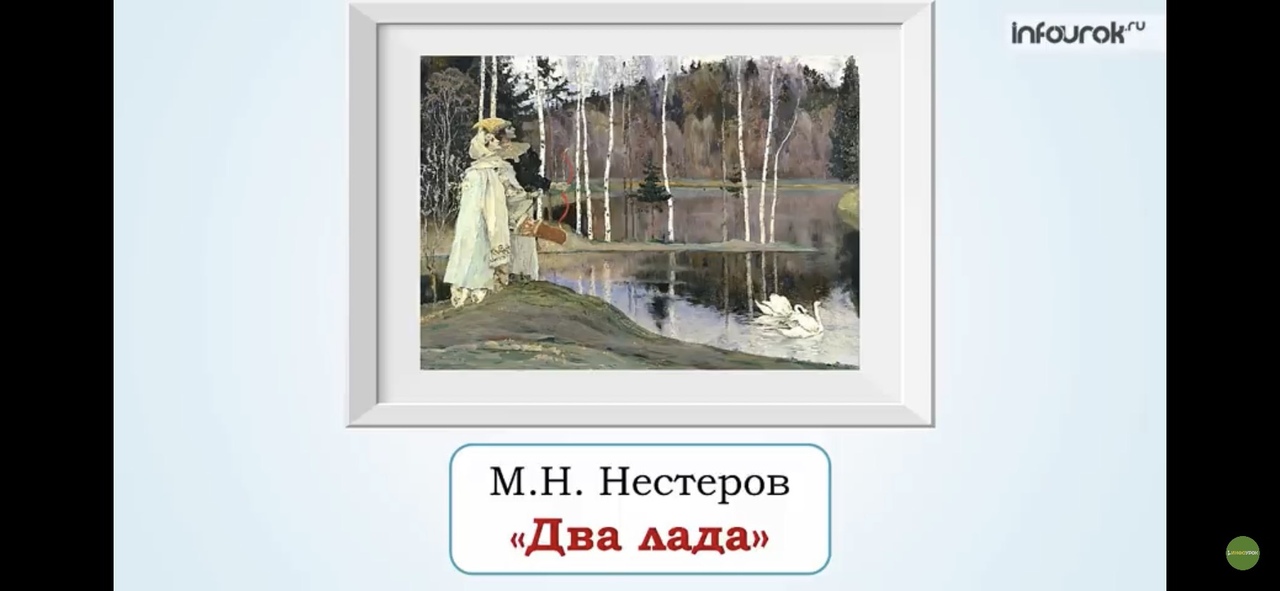 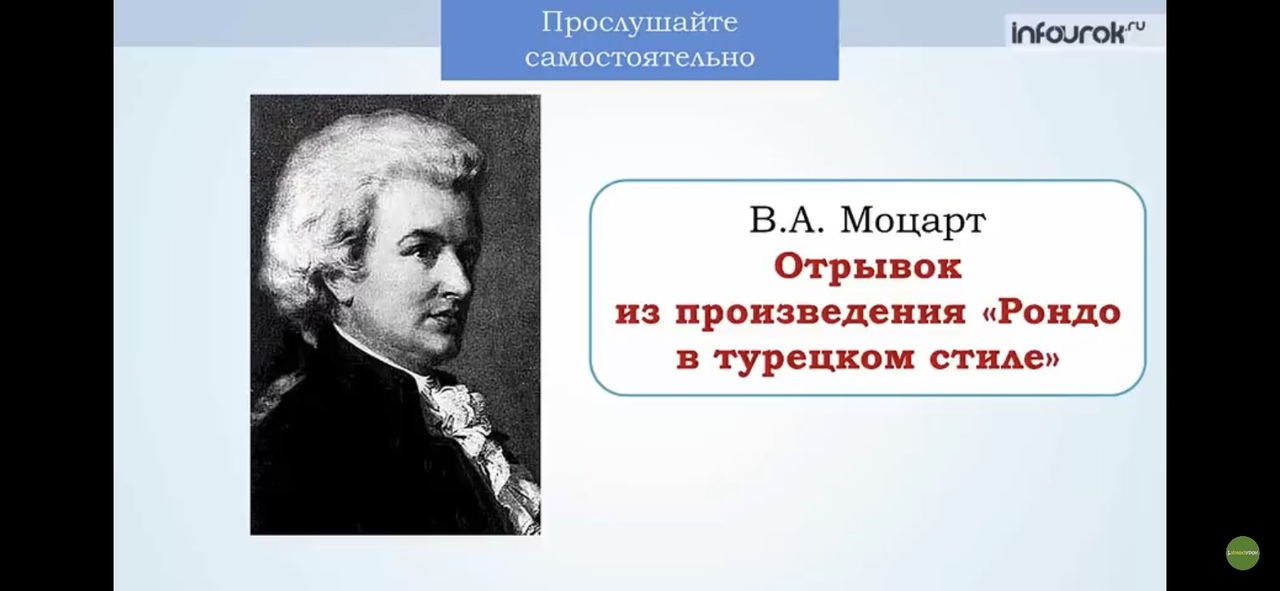 Академия занимательных наук.музыка
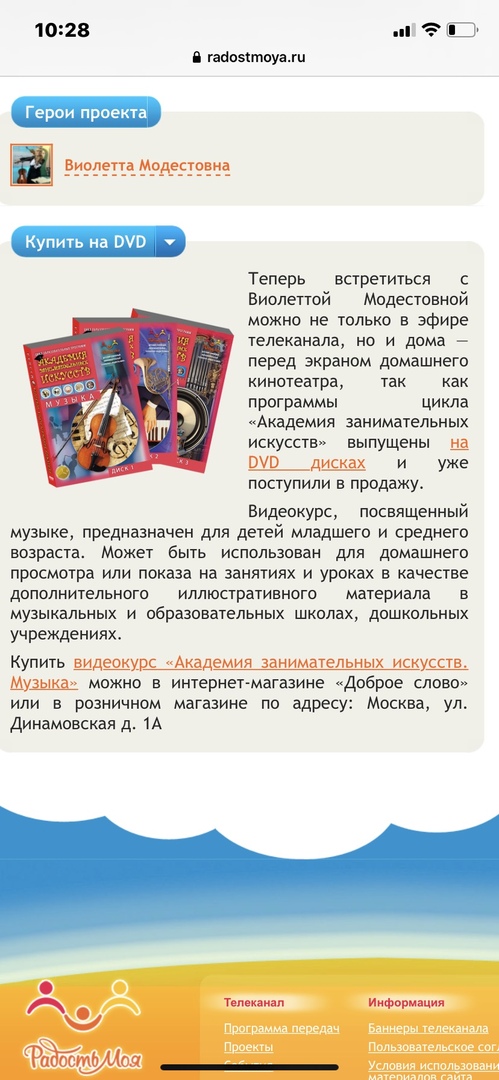 Обзор zoom платформы.
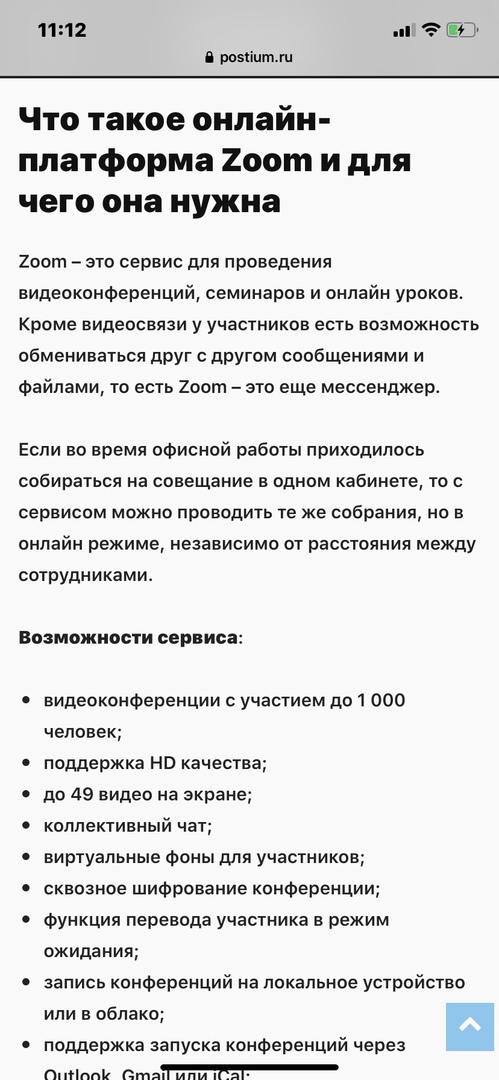 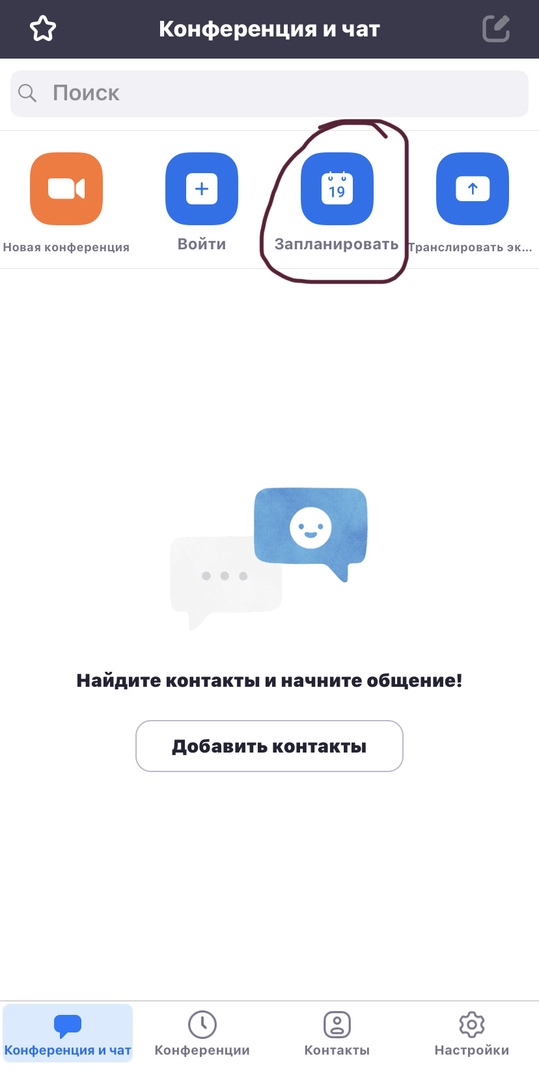 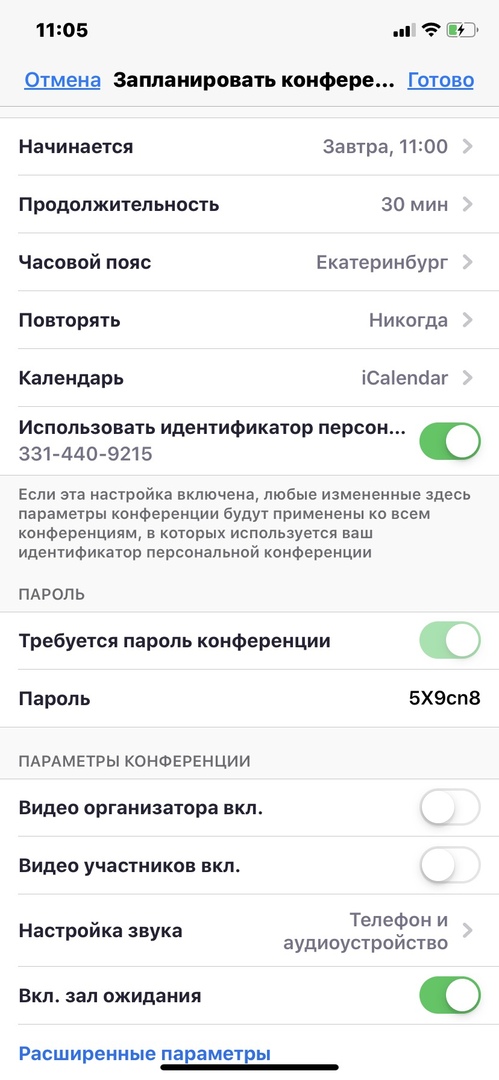 Защита дипломного проекта
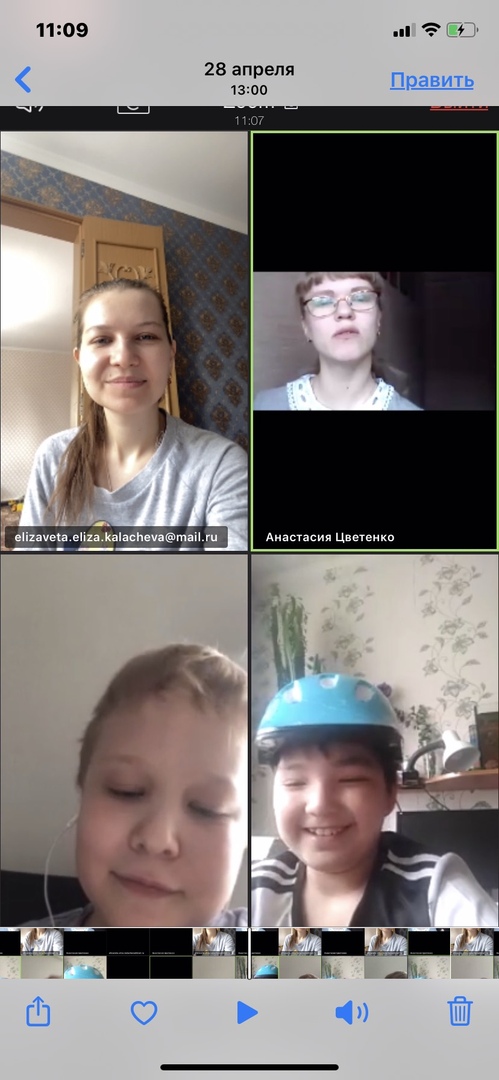 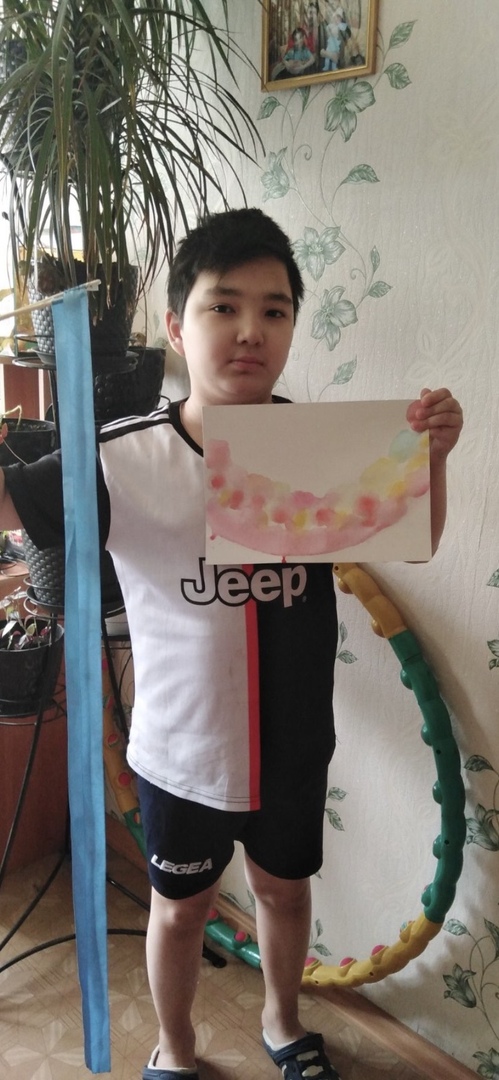 Театральный этюд
Художественный этюд
Хореографический этюд с лентами
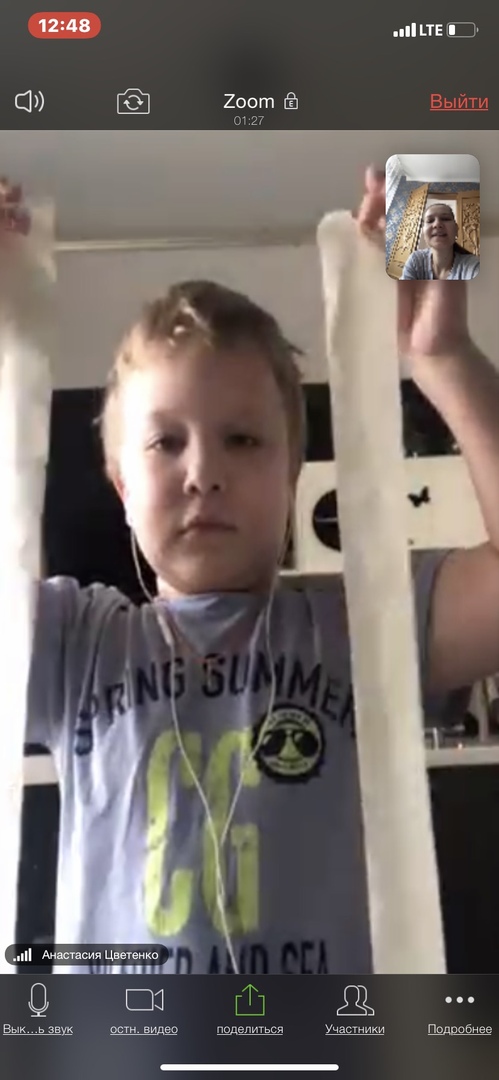 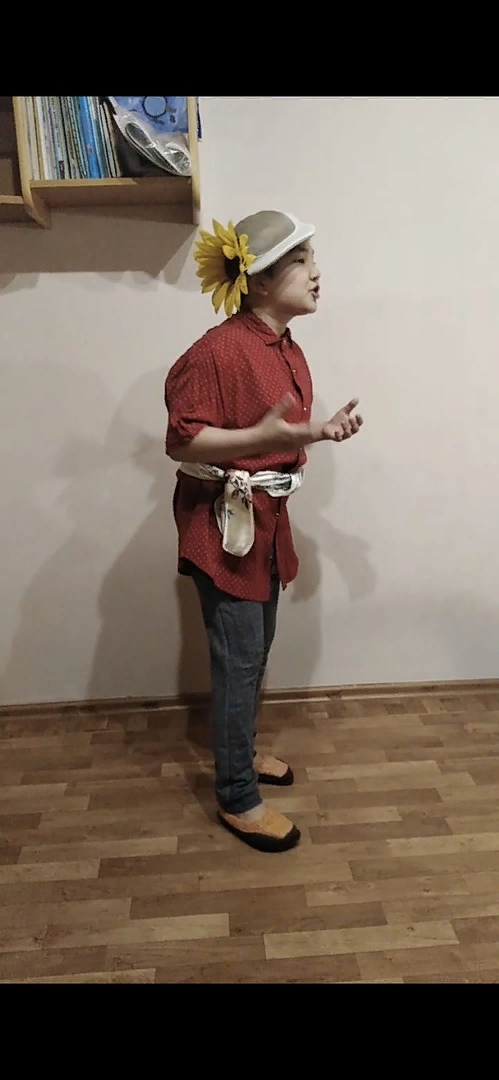 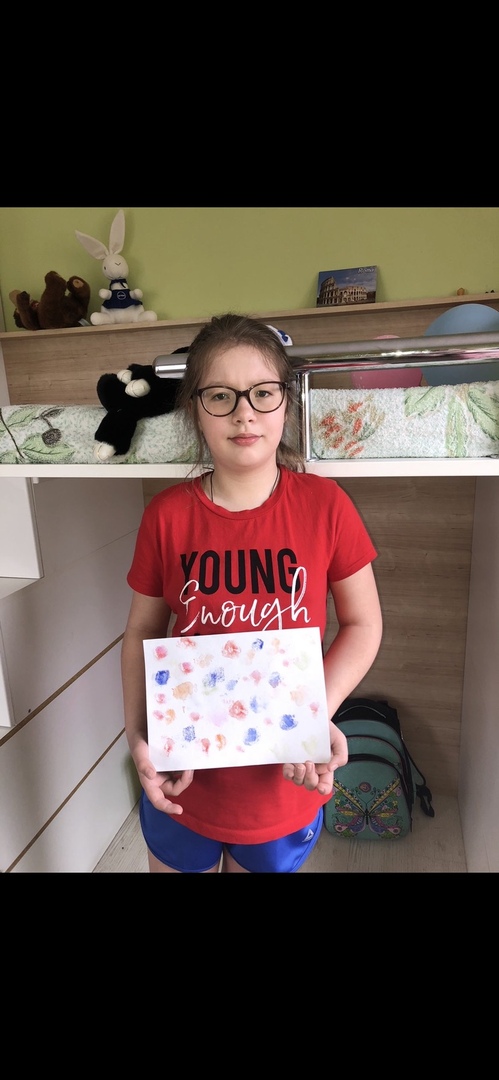 Ссылка инструкции по zoom
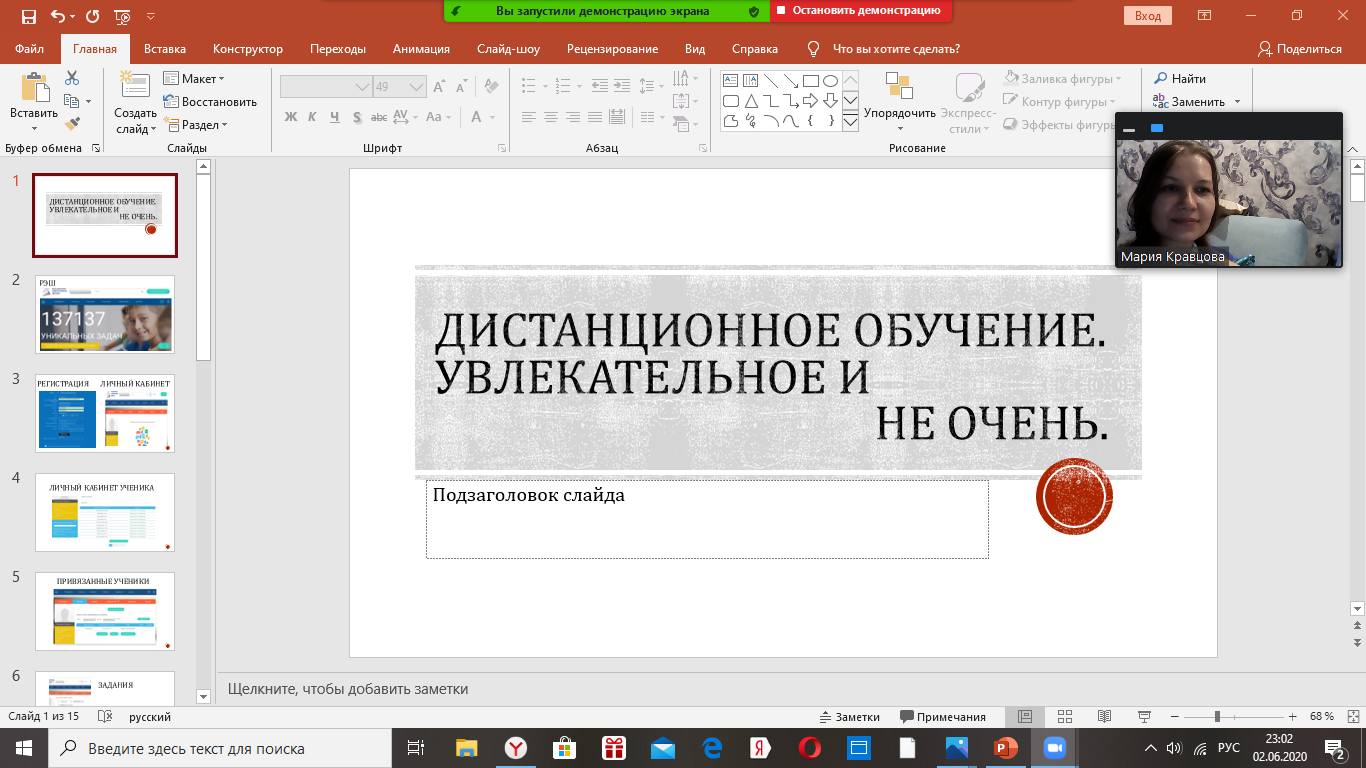 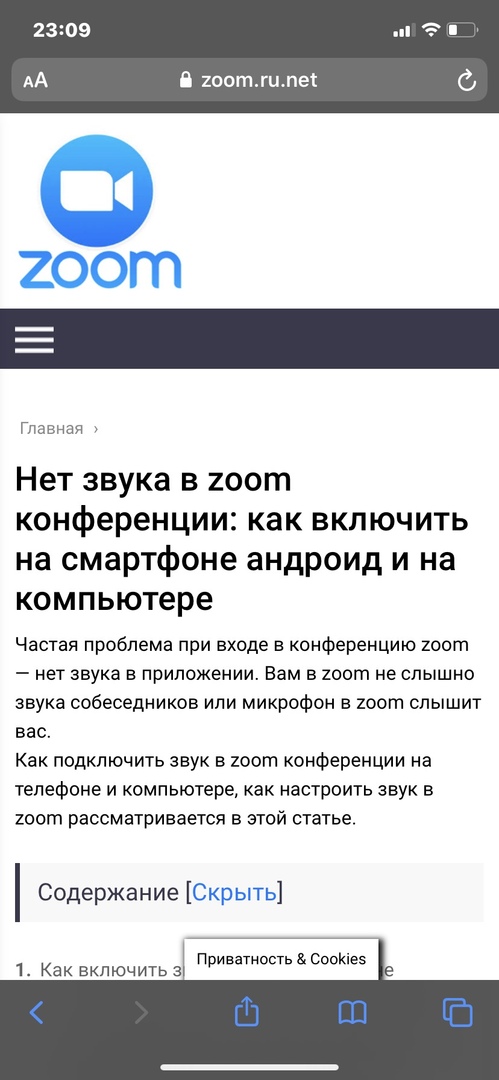 Образовательная платформа Learnis.
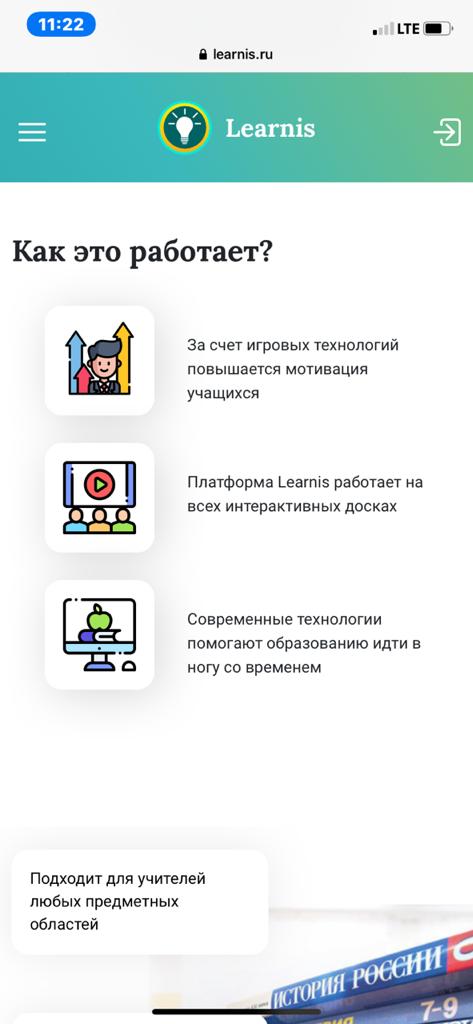 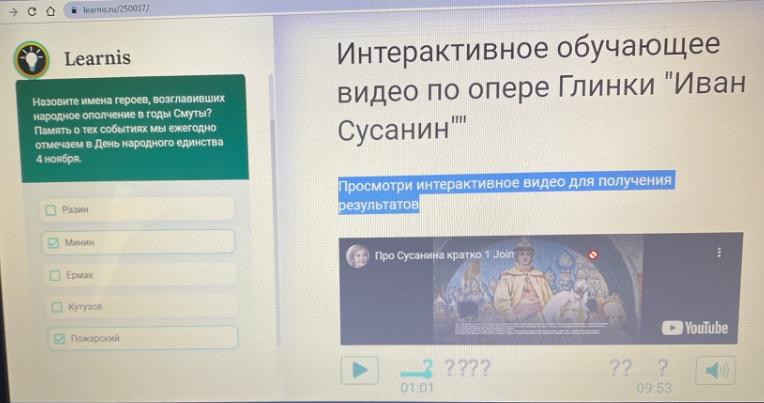 Приложение Онлайн-доска padlet.
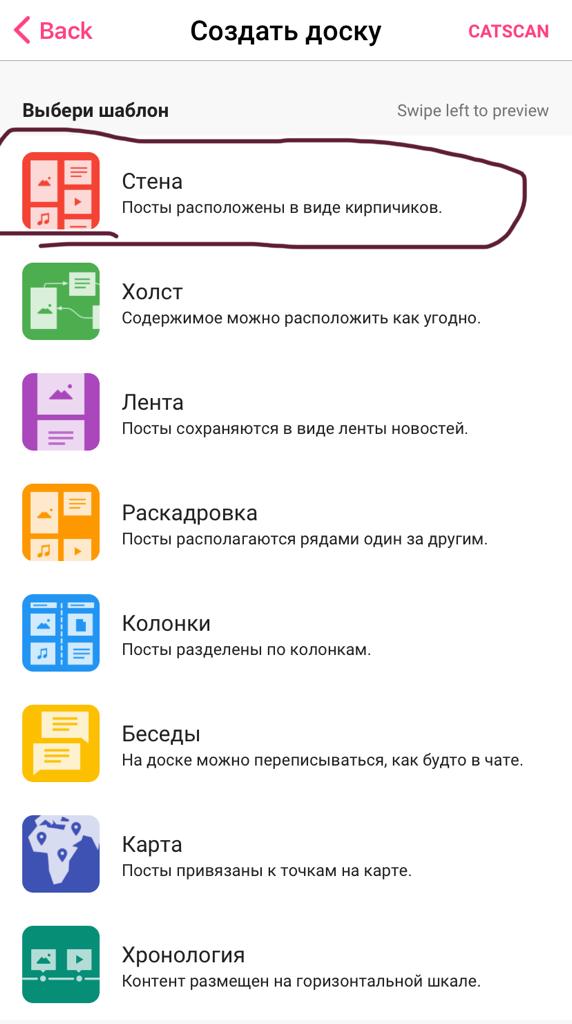 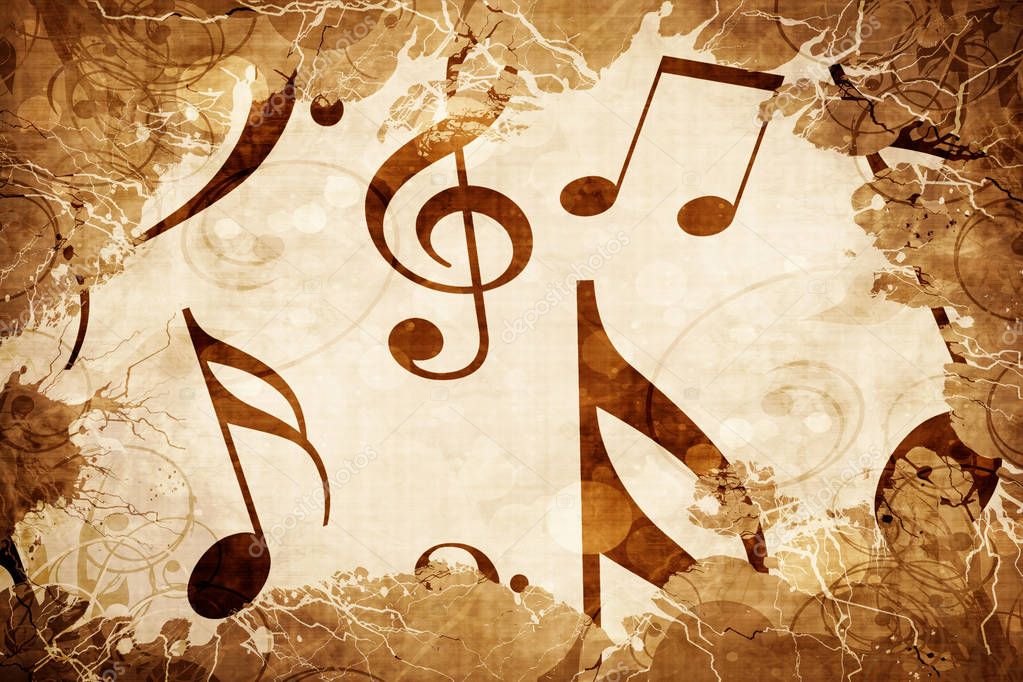 Спасибо за внимание!